Local Criminal Justice Board Members
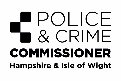 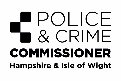 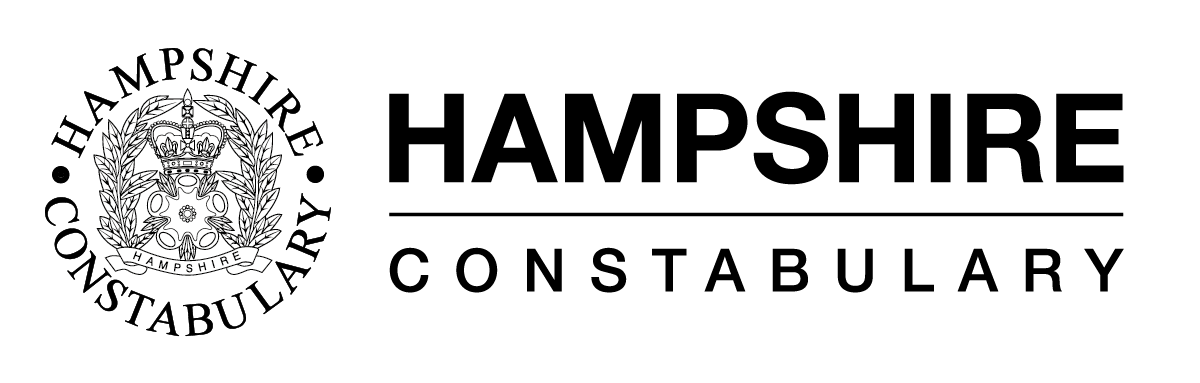 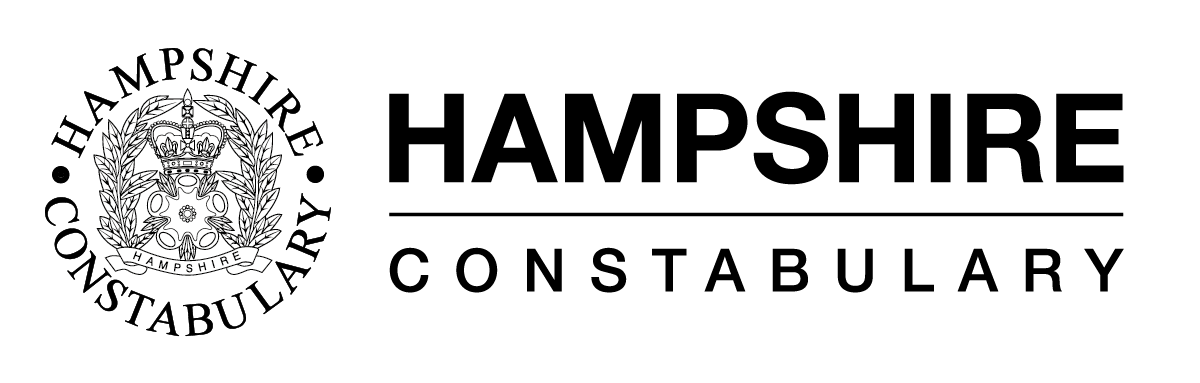 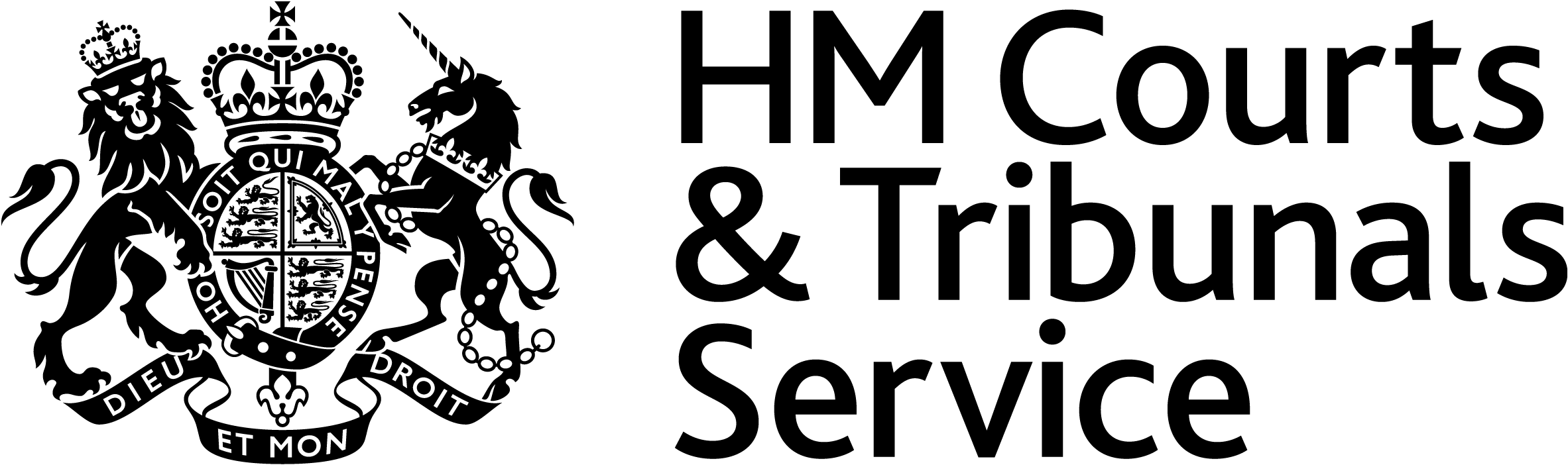 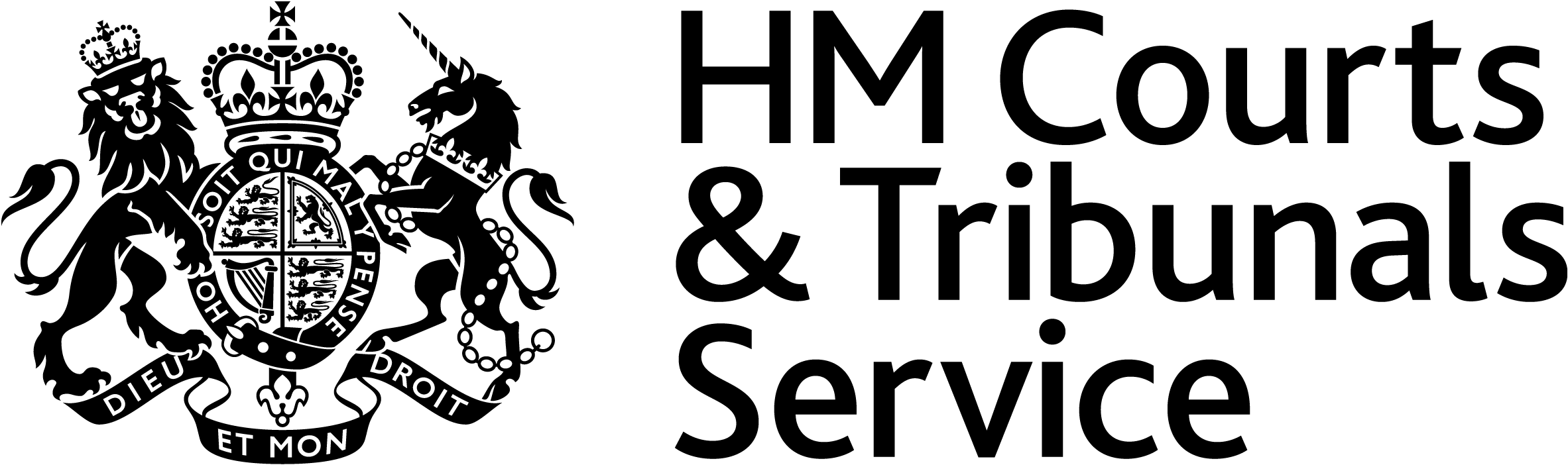 CHAIR
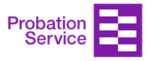 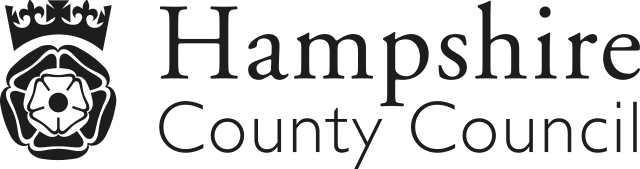 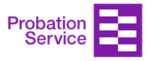 Jim Bourke
Governor
HMP/YOI Winchester
Robert France
Assistant Chief Constable
Hampshire Constabulary
Liam Davies
Detective Superintendent, Head of Criminal Justice
Hampshire Constabulary
Kate Gunson
Head of Criminal Justice, Commissioning and Partnerships
Office of the Police and Crime Commissioner
Donna Jones
Police and Crime Commissioner
Office of the Police and Crime Commissioner
Nick Albrow
Head of Crime SW Region
His Majesty’s Courts and Tribunals Service
Jon Ward
Deputy Justice Clerk
His Majesty’s Courts and Tribunals Service
Geoff Davis
Head of Operations, South Central
The Probation Service
Gabriel Amahwe
South Central Probation Director
The Probation Service
Simon Bryant
Director of Public Health
Hampshire County Council and IOW Council
Lena Samuels 
Chair Integrated Care Board
Chloe Jay
Defence Representative, Partner
Shentons Solicitors
Katherine Elsmore
Associate Director for Safeguarding and Looked After Children
Lisa Mander
Legal Aid Agency
Magistrates Bench Chairs
Nick Mansfield
Christopher Willsher
Keith Jones
(Attend in liaison capacity)
HHJ Morris
(Attends in liaison capacity)
Anna Harbridge
Head
Southampton Youth Offending Service (representing all Youth teams in H&IoW)
Suzanne Llewellyn
Chief Crown Prosecutor
Wessex Crown Prosecution Service
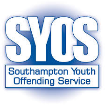 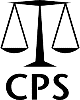 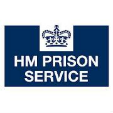 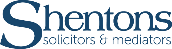 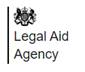 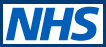 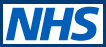